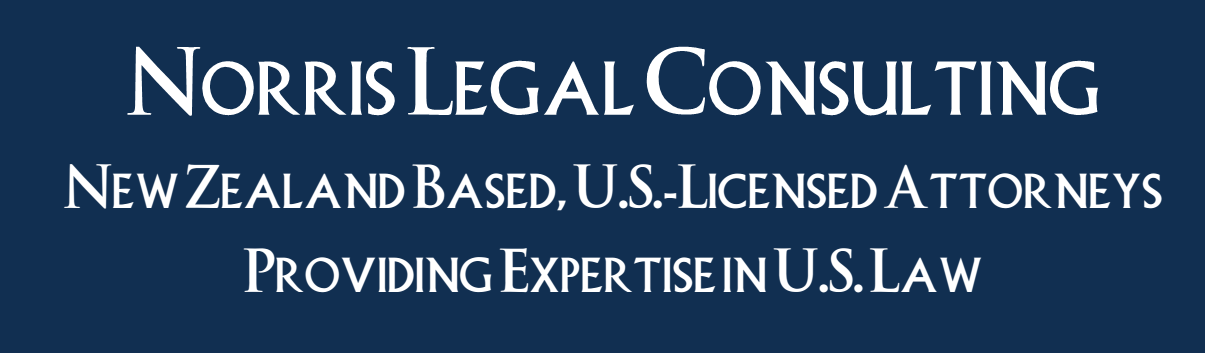 Organization and US Legal Culture
by
Zachary D. Norris, J.D., LL.M.
Disclaimer
The views and opinions presented in today’s presentation are for educational purposes only and do not constitute legal advice.  No attorney-client relationship is hereby formed.
Where to organize your US business
Reasons to choose Delaware
NO PHYSICAL OFFICE ADDRESS NEEDED
NO OWNERSHIP DISCLOSURE REQUIRED 
PREFERRED BY INVESTORS
STRONG CORPORATE LAWS
DELAWARE IS NOT ALWAYS THE BEST CHOICE
DOING BUSINESS IN A DIFFERENT STATE THAN DELAWARE?
HAVING AN OFFICE
HAVING EMPLOYEES/AGENTS
EXECUTING CONTRACT AND WAREHOUSING GOODS

IF ANY OF THESE ARE TRUE, YOU ARE DOING BUSINESS AND WILL NEED TO REGISTER IN THAT STATE

KEEPING COMPLIANCE COSTS DOWN
Register in as few states as possible
CALIFORNIA?
WHAT STATE SHOULD YOU CHOOSE?HERE’S FORBES’ TOP 10 STATES FOR BUSINESS:
BUSINESS ENTITY TYPE
The Corporation
Single Shareholder Allowed
Operated by “Officers” (not managing directors)
Directors only sit on the board
Cumbersome compliance and reporting issues

The Limited Liability Company
Liability shielded like a corporation
Run like a partnership
Owned by “Members” and operated by “Managers”
DO WE NEED A US DIRECTOR/OFFICER/MANAGER?
There is no state or federal law requiring a US director, officer or manager.

But it does make it easier to set up a bank account and handle compliance.
AMERICAN LEGAL CULTURE
Lets get ready to rumble!
The American Rule of Legal Fees
MOST CASES SETTLE!!!
AMERICAN LEGAL CULTURE IS ADVERSARIAL
US CONTRACTING
Do not use your New Zealand contracts in the US
Take the Drafting Initiative
Make sure the ENTIRE and every detail of the deal is stated in the contract
THE BEST WAY TO AVOID LITIGATION IS TO HAVE A WELL THOUGHT-OUT AND THOROUGH CONTRACT
Conclusion
CHOOSE YOUR STATE OF ORGANIZATION STRATEGICALLY
CHOOSE YOUR ENTITY TYPE BASED ON THE REASON YOU ARE GOING TO THE US
PREPARE FOR A DIFFERENT BUSINESS AND LEGAL CULTURE
WE LITIGATE, SO DO NOT CUT CORNERS IN YOUR CONTRACTING OR INSURANCE
CONSULT WITH YOUR ACCOUNTANTS, LAWYERS, AND SELECTUSA FOR HELP
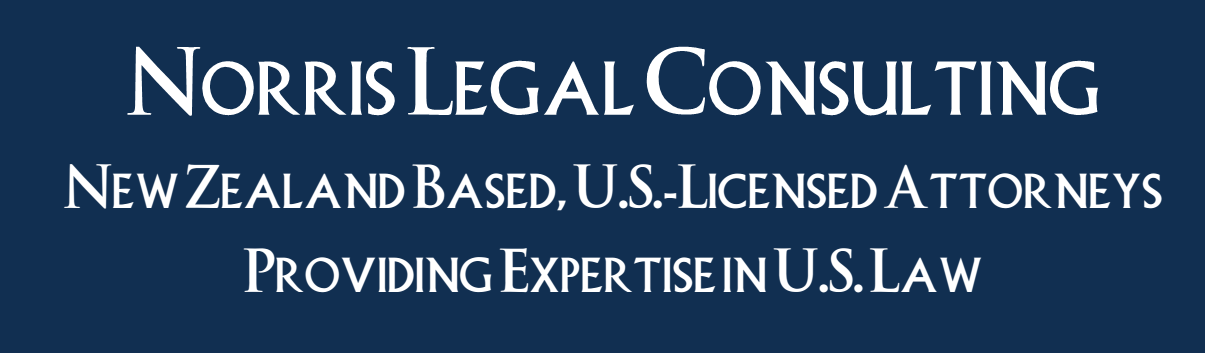 Tel:  09-889-2602
Zachary D Norris:	zdnorris@nz-uslegal.co.nz
  Ada Echetebu:		aechetebu@nz-uslegal.co.nz